ОРГАНІЗОВУВАННЯ ДІЯЛЬНОСТІ МЕНЕДЖЕРА
Лекція 3
ОРГАНІЗАЦІЯ РОБОТИ
процес підготовки і здійснення відповідних заходів, спрямованих на досягнення поставленої перед системою мети
Основний  принцип
« Робота повинна підкорятися мені, а не  навпаки».
Аналіз використання часу
передбачає, насамперед, проведення 
інвентаризації усіх видів діяльності і затрачуваного на них часу
Завдання – ХРОНОМЕТРАЖ
Я прокинувся ________
Я ліг спати __________
Всього час активності____________
Аналіз часу
Витрати часу
Корисний час
ХРОНОФАГИ
Втрати часу
Поглиначі часу
Усунення - ліквідація
Мінімізація
Завдання – ХРОНОФАГИ
1. нечітка постановка мети;
2. відсутність пріоритетів у справах;
3. спроби занадто багато зробити за один раз;
4. відсутність уявлення про попередні завдання;
5. погане планування дня;
6. заваленний письмовий стіл;
7. Інтернет, комп'ютерні ігри, форуми, соціальні мережі;
8. дорога;
9. недостатня мотивація;
10. телефонні дзвінки, що відволікають;
11. пошукові записи, адреси, телефони;
12. недостатня кооперація;
13. незаплановані відвідувачі;
14. невміння сказати «НІ»;
15. неполная або запоздалая
16. відсутність самодисципліни (часті перекури, перерви на каву);
17. невміння довести справу до кінця;
18. відволікання на зовнішні фактори;
19. Довготривалі наради, збори;
20. недостатня підготовка до бесд, переговорів, зустрічей;
21. телевізор, перегляд відео та фільмів;
22. спілкування на приватні теми;
23. надмірна комунікабельність;
24. надмірна кількість ділових зустрічей;
25. синдром відкладання;
26. бажання знати всі факти;
27. довготривале очікування (черги);
28. поспіх, невміння дочекатися певного моменту;
29. занадто рідке делегування;
30. нечіткий зворотний зв’язок чи його відсутність.
Як оптимізувати свою роботу впродовж дня?
Результатно-орієнтовані задачі
1. Зайти в спортзал.
2. Університет, залік.
3. Знайти ключі від квартир.
4. Зателефонувати клієнту.
5. Поговорити з Івановим.
6. Лекція.
7. Оформувати титульний лист для докладу.
8. Обговорити проект з командою.
9. Скласти план дій на завтра.
10. Завдання з тайм-менеджменту.
11. Співбесіда о 14.00.
12. Віддати CD-диск сусіду
13. Пообідати.
14. Електронна пошта. Папка «Вхідні».
15. Проектна робота.
16. Питання щодо диплому.
17. Домовитися про час консультацій з викладачем.
18. Розв’язати 5 задач з математики.
19. Мобільний. Гроші.
20. Робота, резюме, агентство.
Формулювання ключових показників хронометража
Графік працездатності протягом зміни
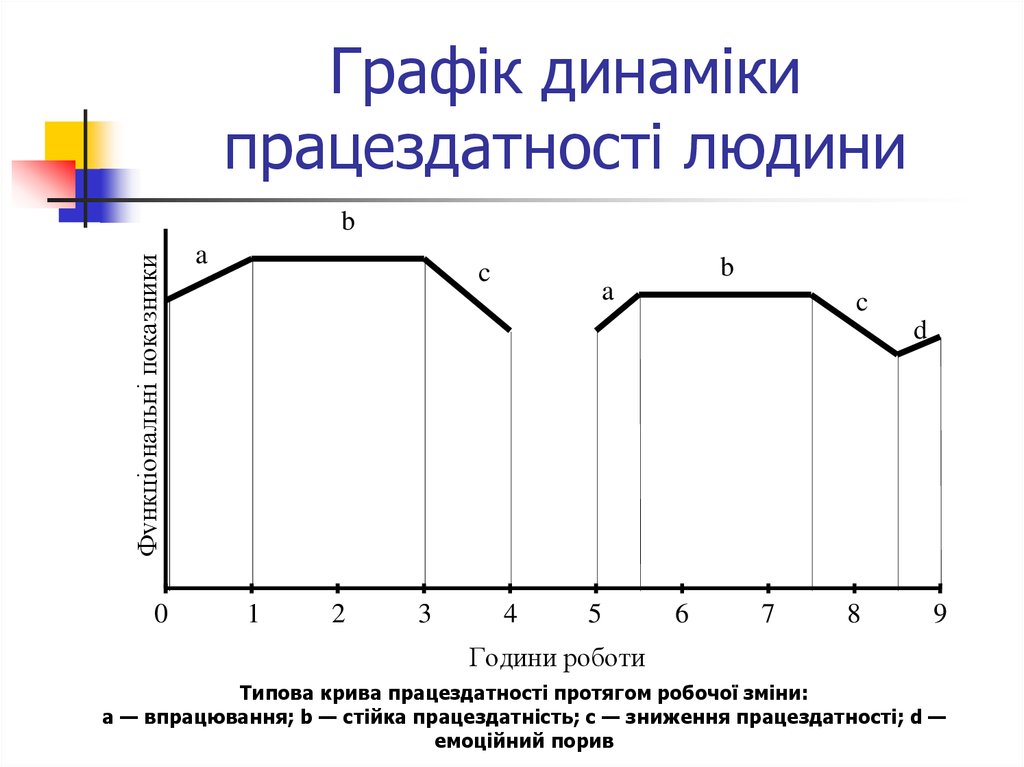 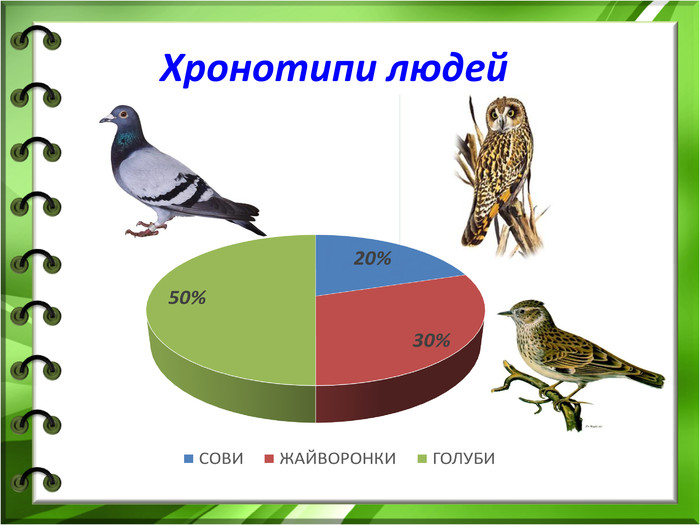 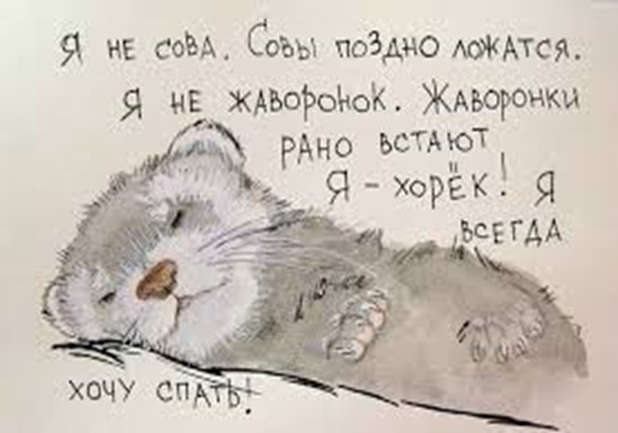 Основні поради щодо організації дня
Максимальне використання телефону та месенджерів для узгодження зустрічей, їх проведення, вирішення питань
Поєднання задач є корисним тільки у випадку отримання подвійного ефекту
Концентрація на справі – метод  Pomodoro
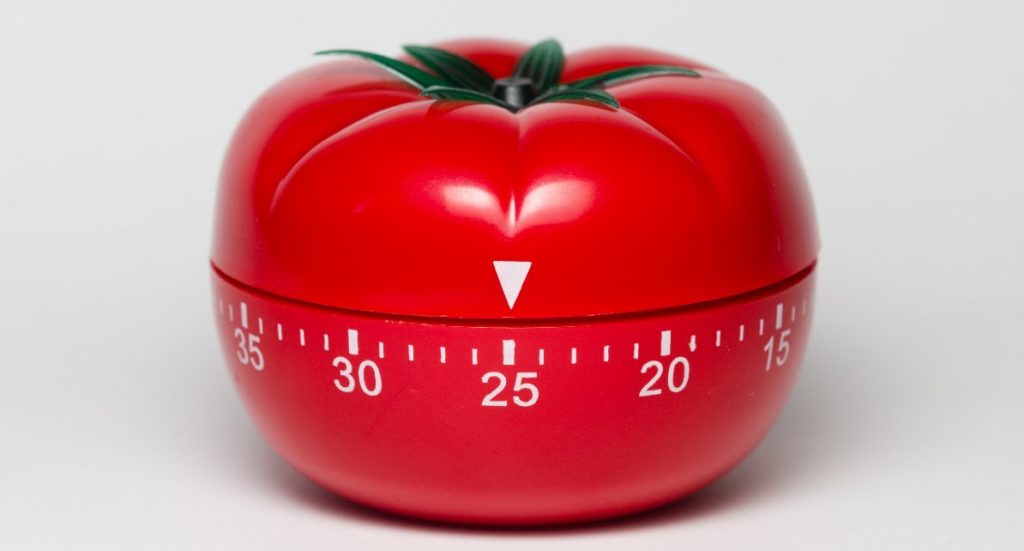 Правильне завершення справ при переключенні
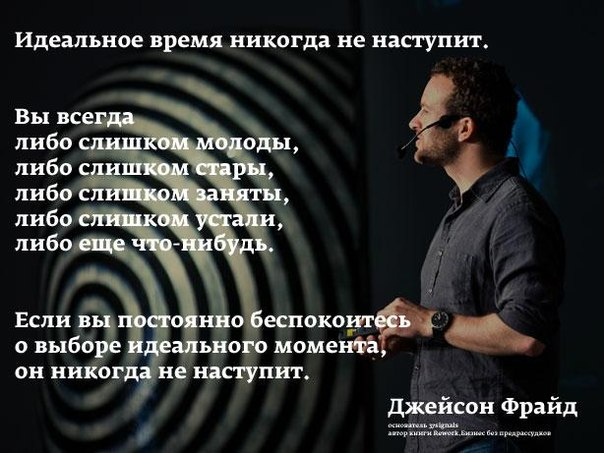 Основні правила початку робочого дня
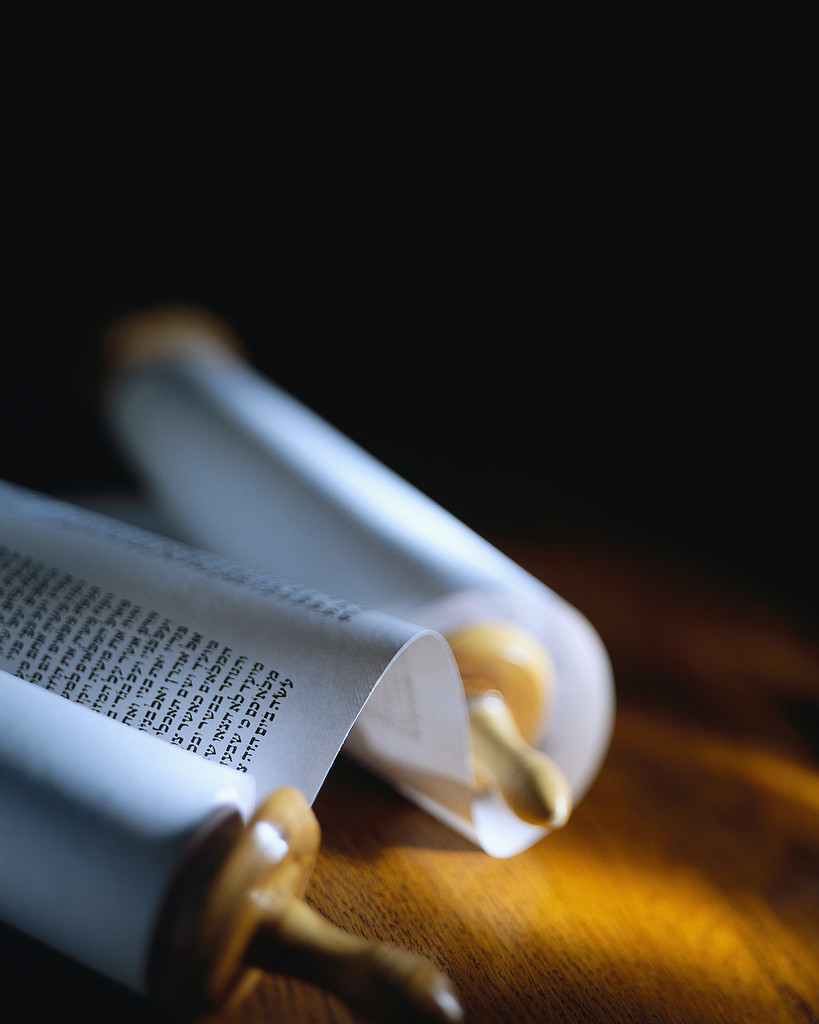 Переглянути свій план дня;
Починати роботу слід з виконання найважливіших справ;
Розпочинати справу без «розкачки»;
Узгоджувати план дня з секретарем.
Правила основної частини дня
Однорідні задачі доцільно виконувати серіями;
Уникайте незапланованих дій;
Дотримуйтесь звичного темпу, ритму;
Доводьте почату справу до кінця;
Контролюйте час та плани;
Уникайте дій, що викликають зворотну реакцію
Правила завершення робочого дня
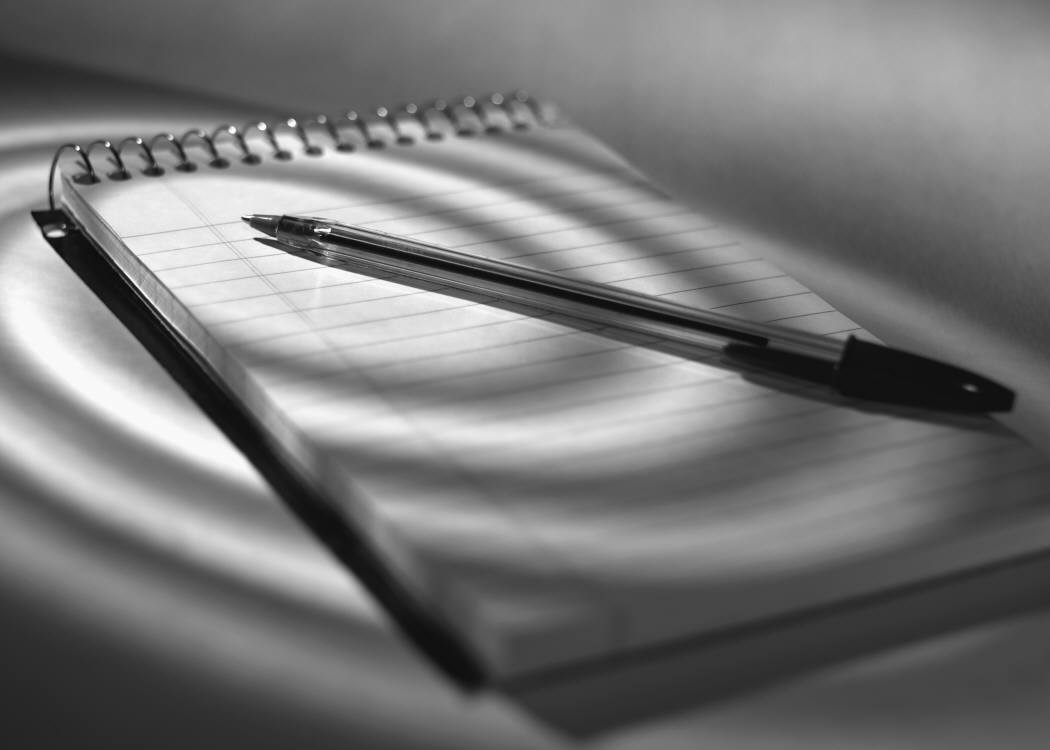 Проведення контролю за результатами та самоконтроль;
Складання плану на наступний день
Додому — з добрим настроєм
Кожен день повинен мати свою кульмінацію